Persamaan garis singgung lingkaran
By. SITI SYARAH MAULYDIA,M.Pd
Persamaan Garis Singgung Lingkaran
Rumus 2.9
Contoh No. 1
Contoh No. 2
Rumus 2.10
Persamaan garis-garis bergradien m yang menyinggung lingkaran berpusat (a,b) dan jari-jari R adalah :
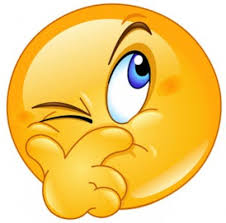 Contoh No. 3
Contoh No. 4
Latihan
1
2
3
4